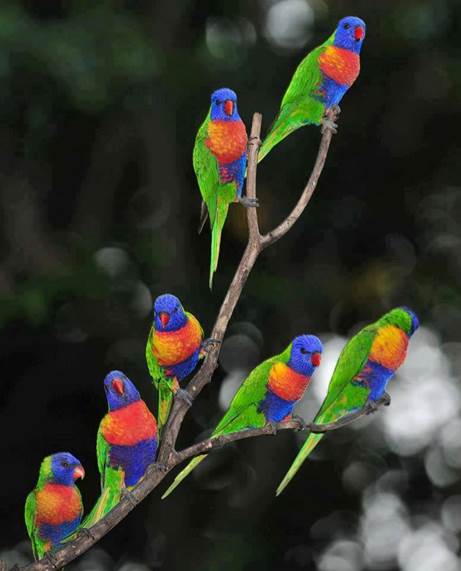 PRAISE GOD,WONDERFUL CREATOR!
G
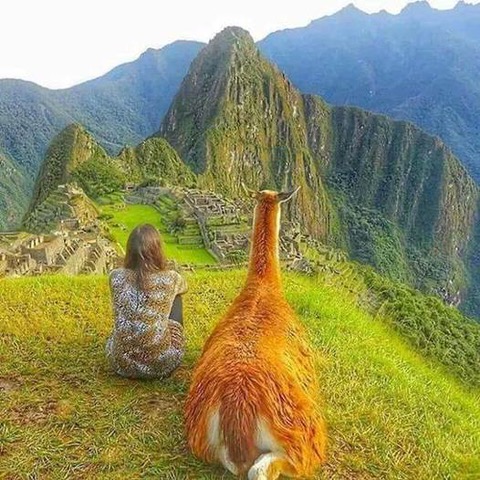 Glory be to the Father,
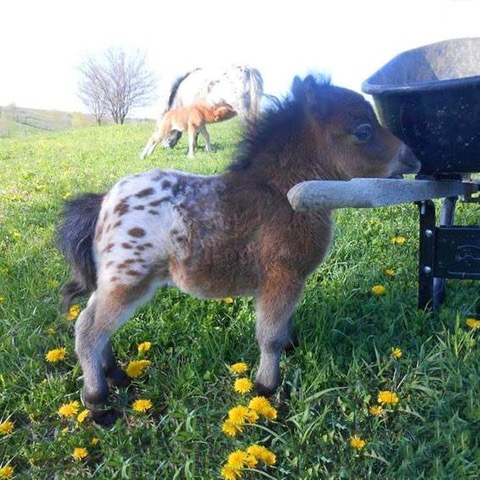 and to the Son,
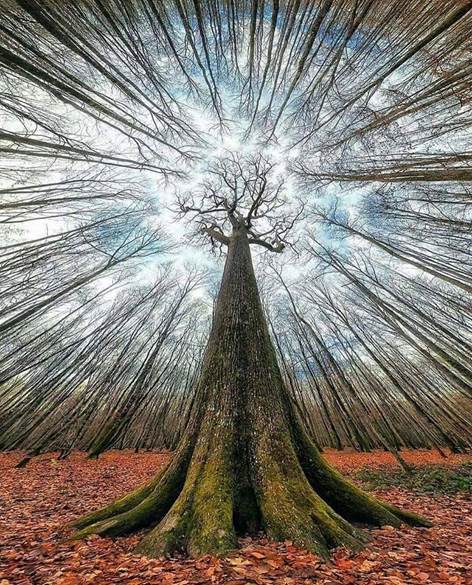 a
and to the Holy Spirit
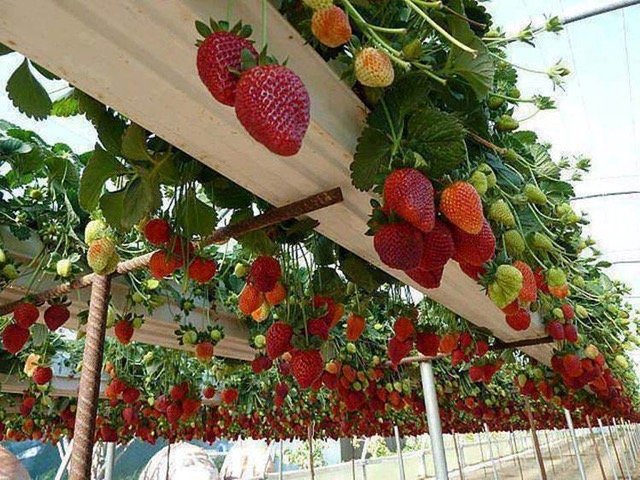 Praise God for the fruits of the earth.
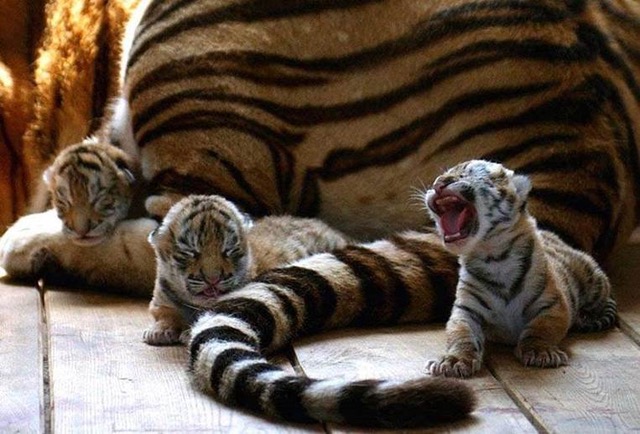 Praised be the Lord for beasts, 
wild and tame,
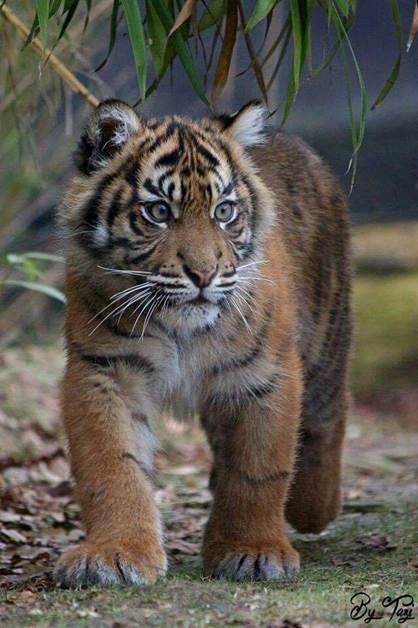 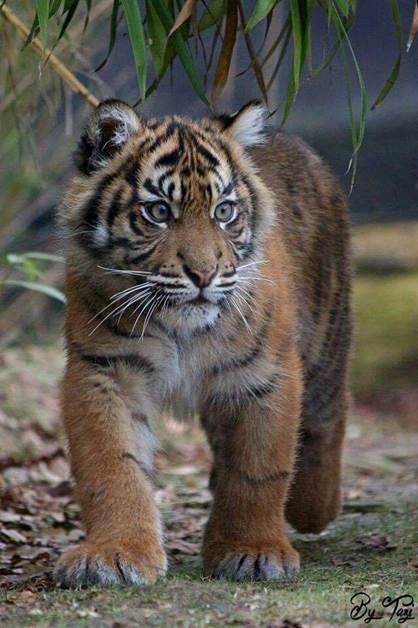 for wild tigers,
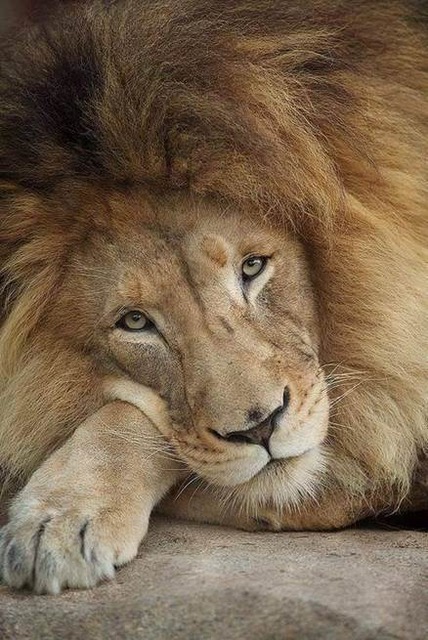 and for tame lions,
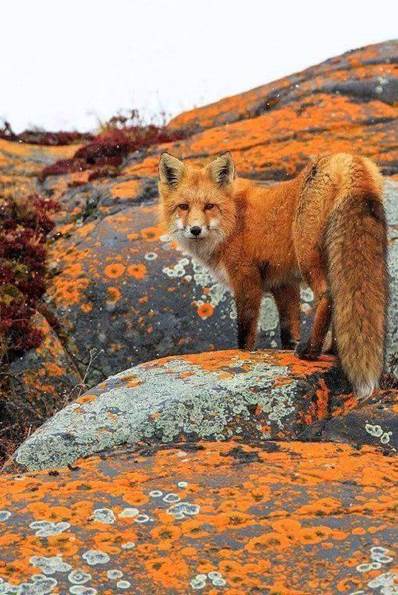 for wily foxes,
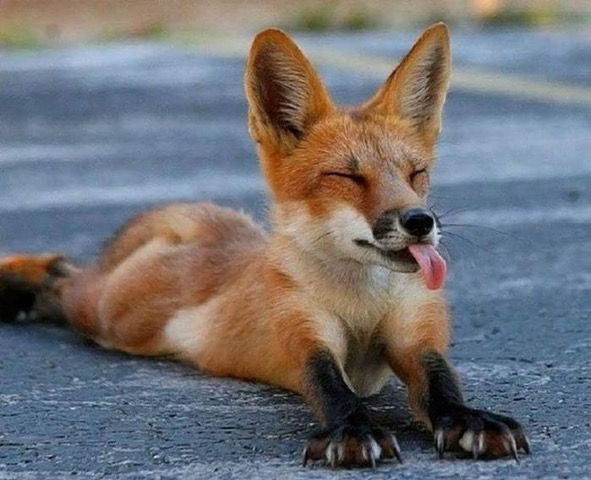 and for
cool foxes,
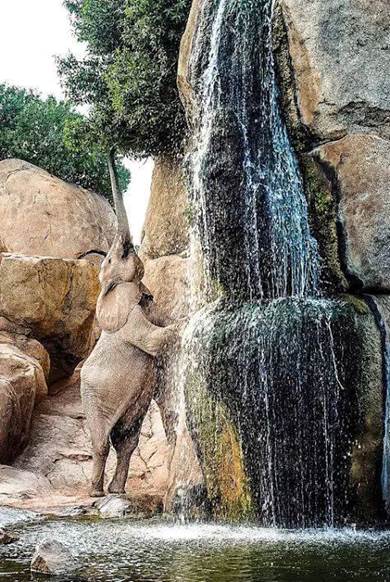 for greedy elephants,
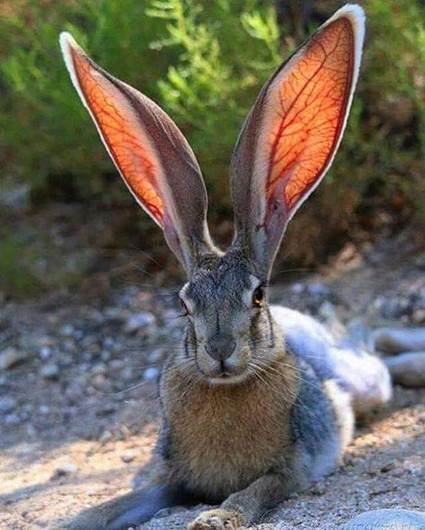 and for
rabbits,
all ears
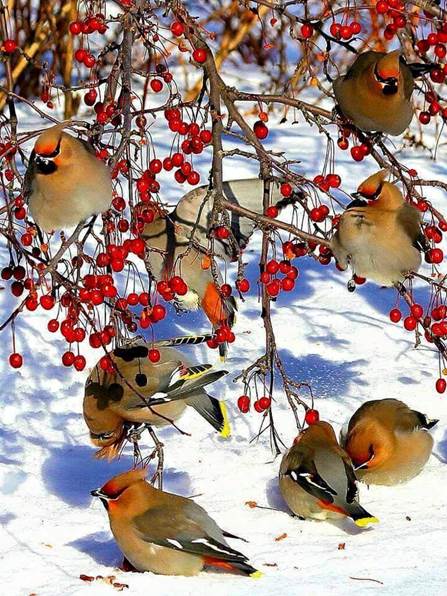 Praise the Lord for flocks of birds,
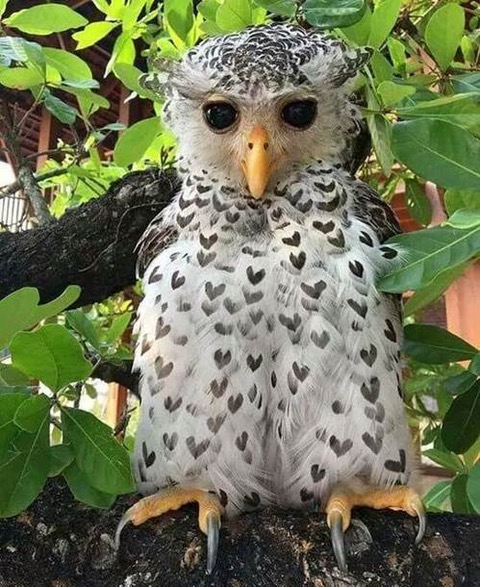 and for wise old owls,
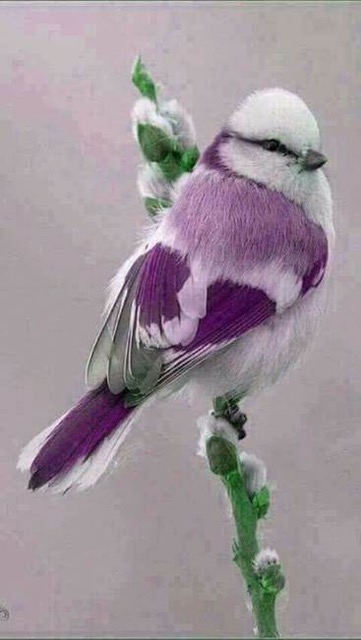 and tiny birds,
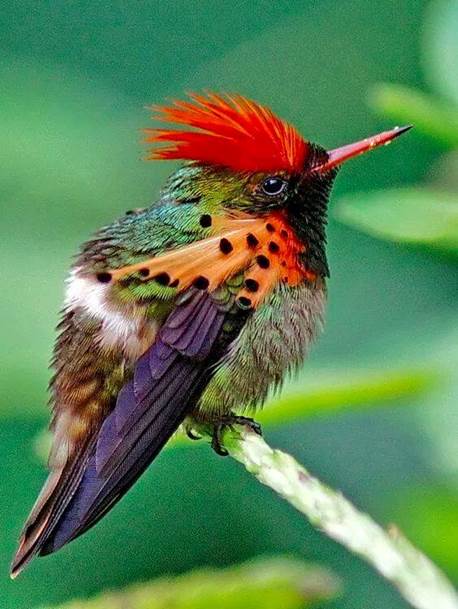 and colourful
 birds.
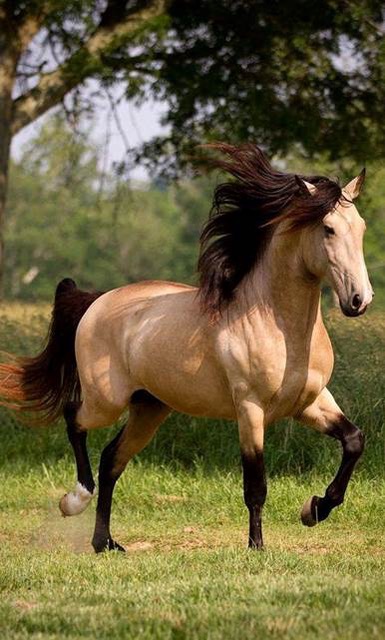 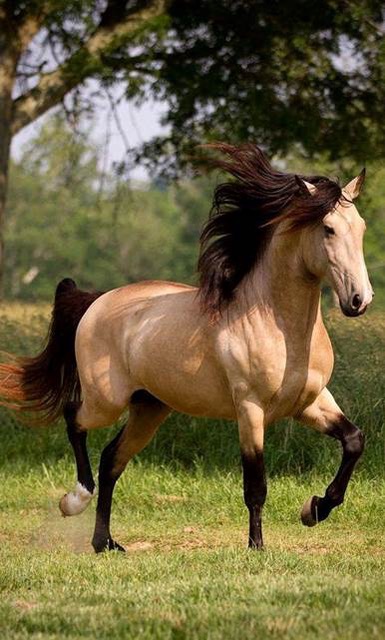 Praise the Lord for splendid horses,
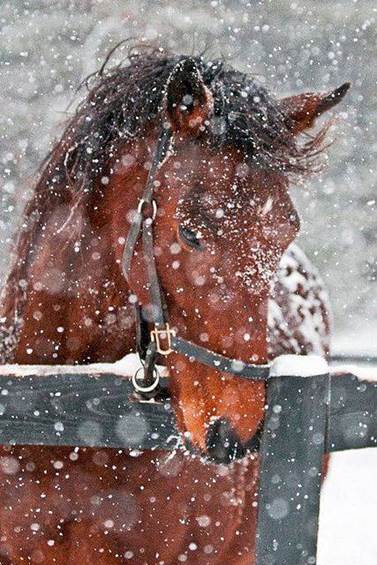 and for horses in winter,
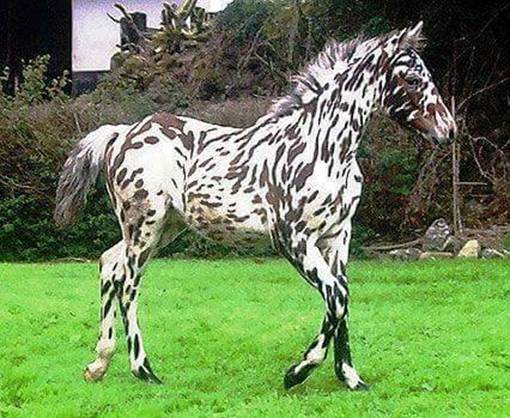 and for show ponies.
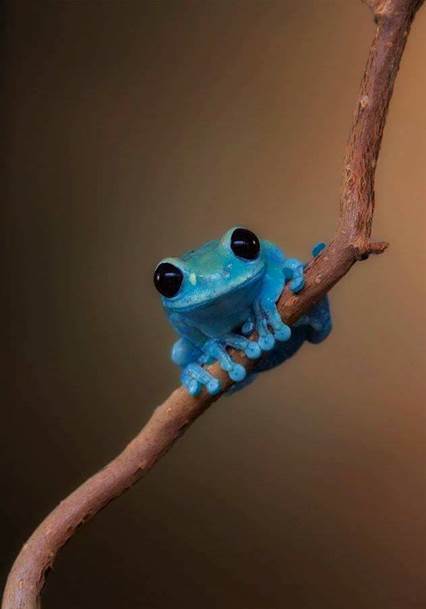 And for inquisitive frogs,
praise the Lord
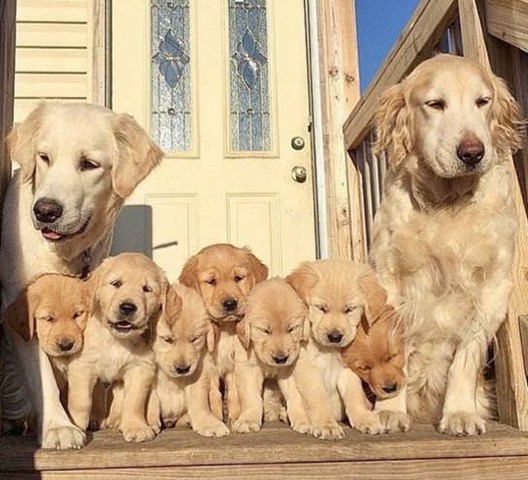 For dogs and puppies,
praise the Lord,
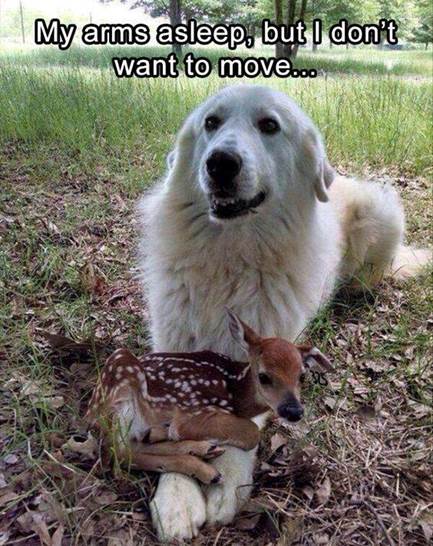 and for patient dogs.
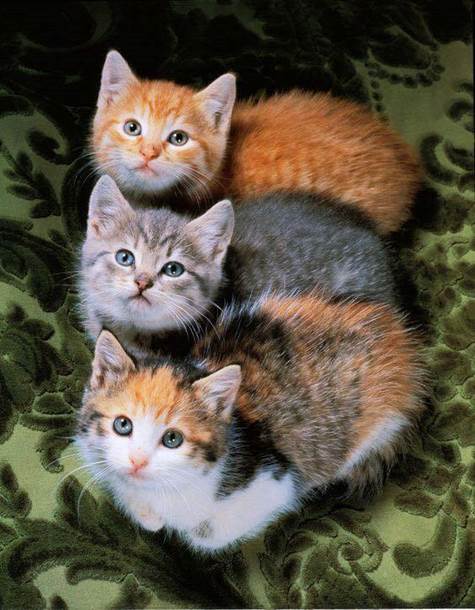 Praise the Lord for cats and kittens,
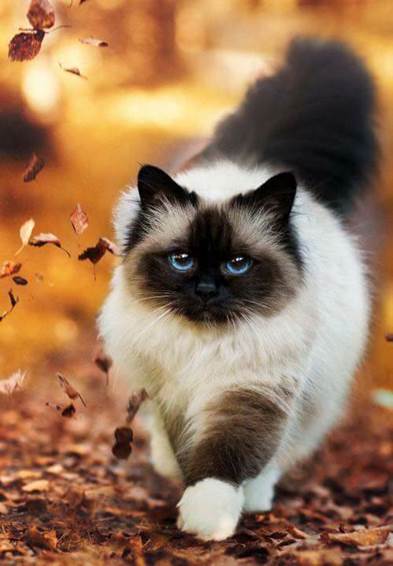 and for cats in control,
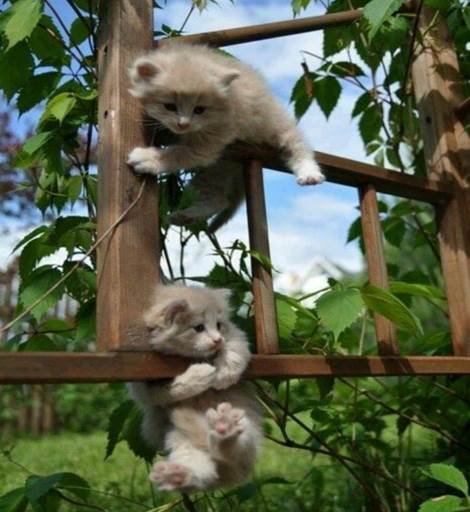 and for daredevil kittens,
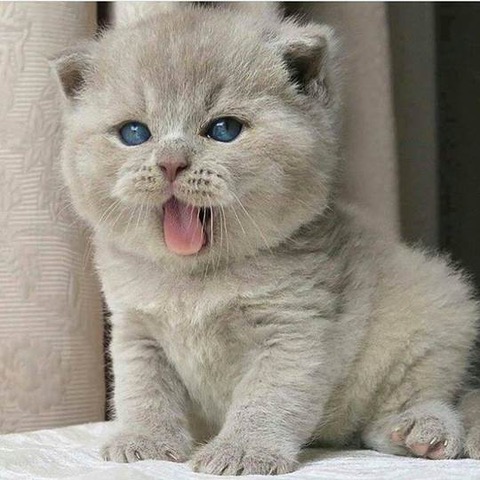 and for cuddly kittens.
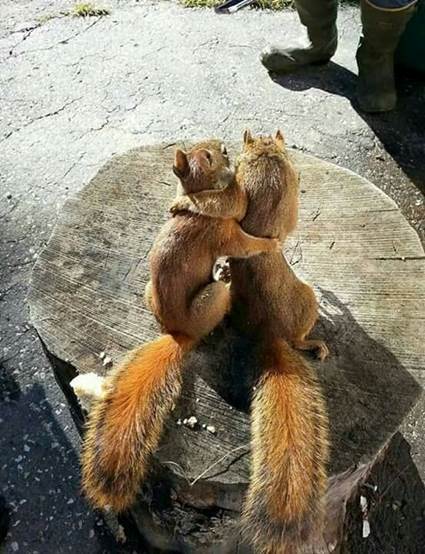 Praised be the Lord
for cosy friends
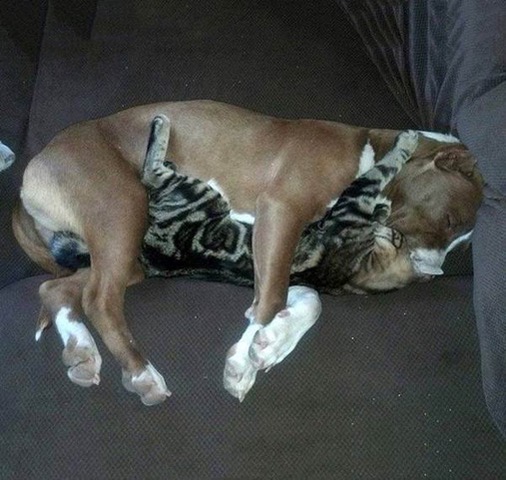 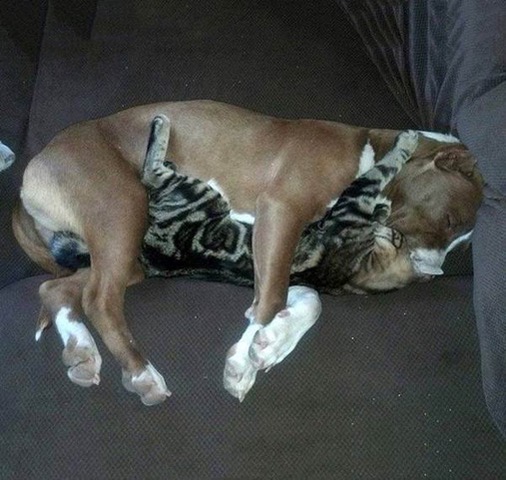 and for friendly rivals.
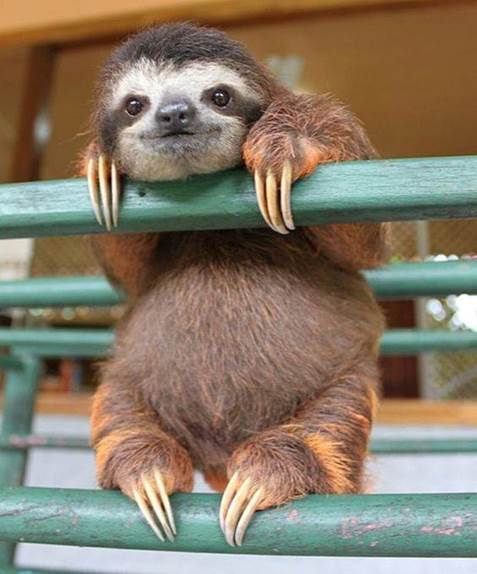 GOD BLESS YOU !